День рождения!
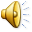 -Сегодня мы будем играть.
Игра называется «День рождения».
Кристина - именинница,  вы – гости. 
Согласны?
-Кристина приглашает нас в гости на День рождения.
 В День рождения нужно дарить подарки.
-Подумаем, что мы подарим Кристине.
 Что ты хочешь подарить?
-Ребята, идите за подарками.
Приготовим праздничный стол.
  Накрой стол скатертью.
  Какую посуду надо приготовить  для чая?
Чашки, блюдца, чайные ложки.
Не забудь салфетки.
-Я накрыла стол.
-Здравствуйте, ребята!
-Здравствуй, Кристина!
-Проходите в комнату.
-Давайте поздравим Кристину.
-Спасибо за поздравления!
-Ребята, садитесь за стол. Давайте пить чай.
-Пейте чай, угощайтесь конфетами, фруктами.
-Ребята, будем водить хоровод?
«Каравай»
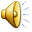 - Ребята, хотите поиграть?

                  Игра «Фанты»
-Веселый был День рождения у Кристины?
  - Пора домой. 
До свидания, Кристина.
С Днём рождения!
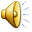